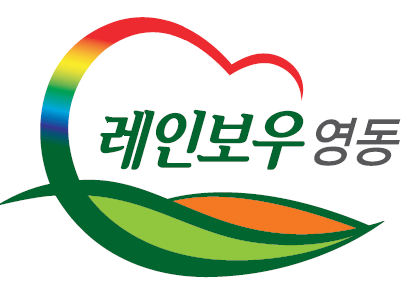 주간업무 추진계획
( 2024. 4. 22. ~ 4. 28.)
1. 제321회 영동군의회 임시회
.
기 획 감 사 과
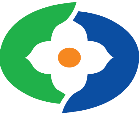 2. 영동군-유원대 상생발전 실무협의체 회의
4. 23.(화) 11:00 / 상황실 / 10명
영동군과 대학의 공동발전방안 모색
.
3. 군민자문단 일반행정분과 회의
4. 24.(수) 11:00 / 상황실 / 10명
2024 주요사업 설명 및 군정발전 방안 토론 등
4. 청탁금지제도 권역별 설명회 참석 
4. 26.(금) 10:30 / 대전 한국철도공사 대강당 / 담당자
청탁금지법 주요 쟁점별 판례 및 유권해석 사례 교육
.